Радиационные эффекты альфа-радиоактивных изотопов
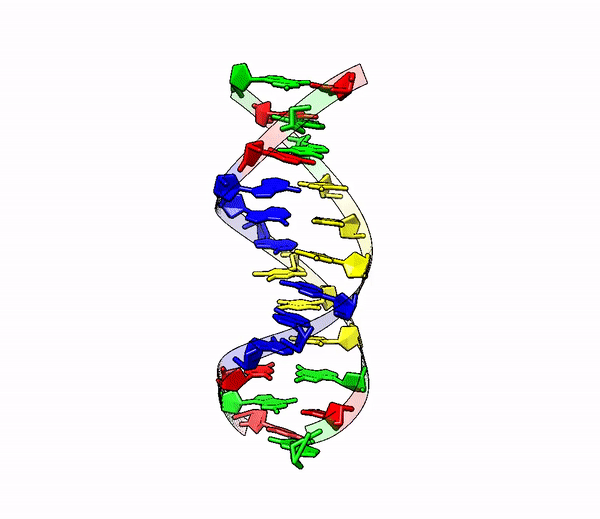 Матвей Вологжин
Студент 4-го курса ФФ ТГУ
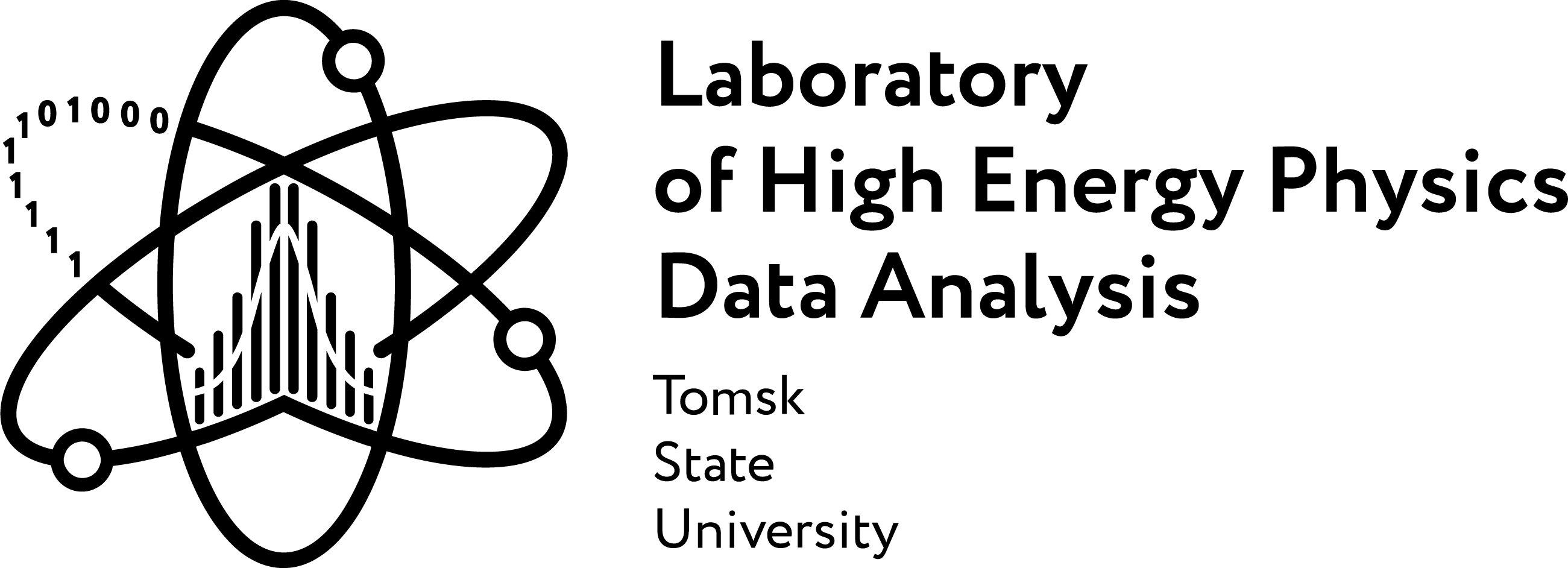 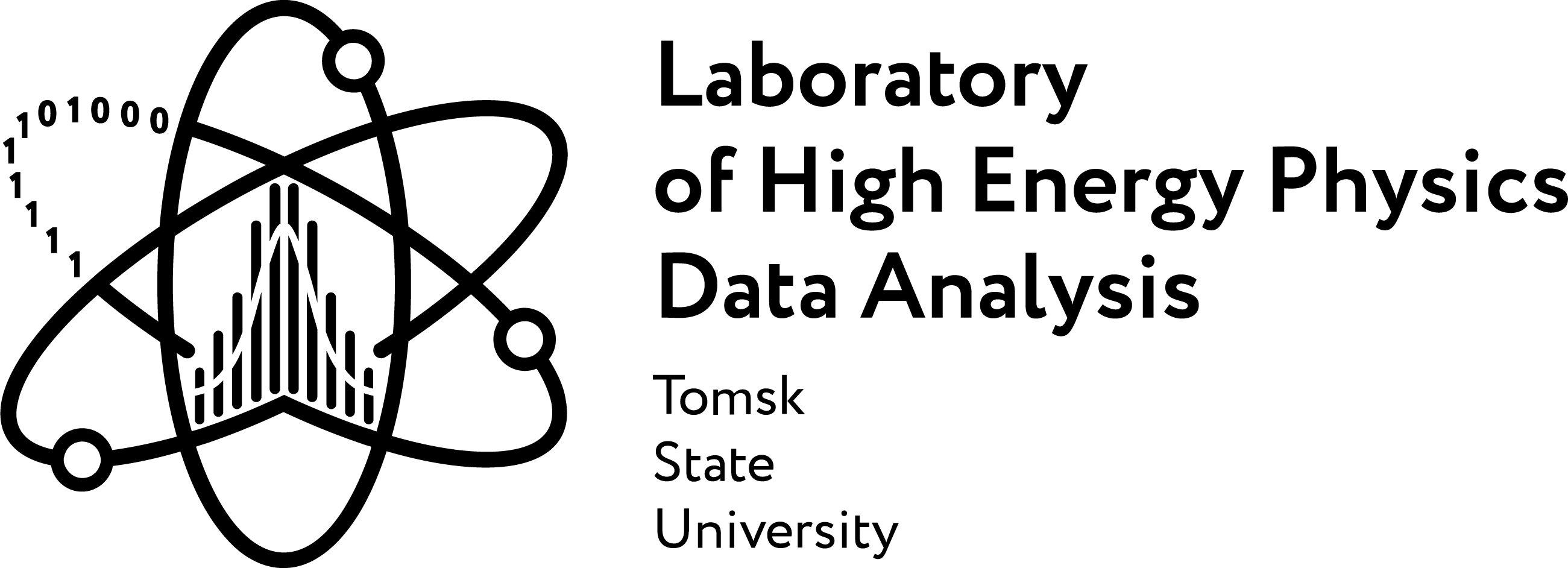 matvey.vologzhin@mail.ru
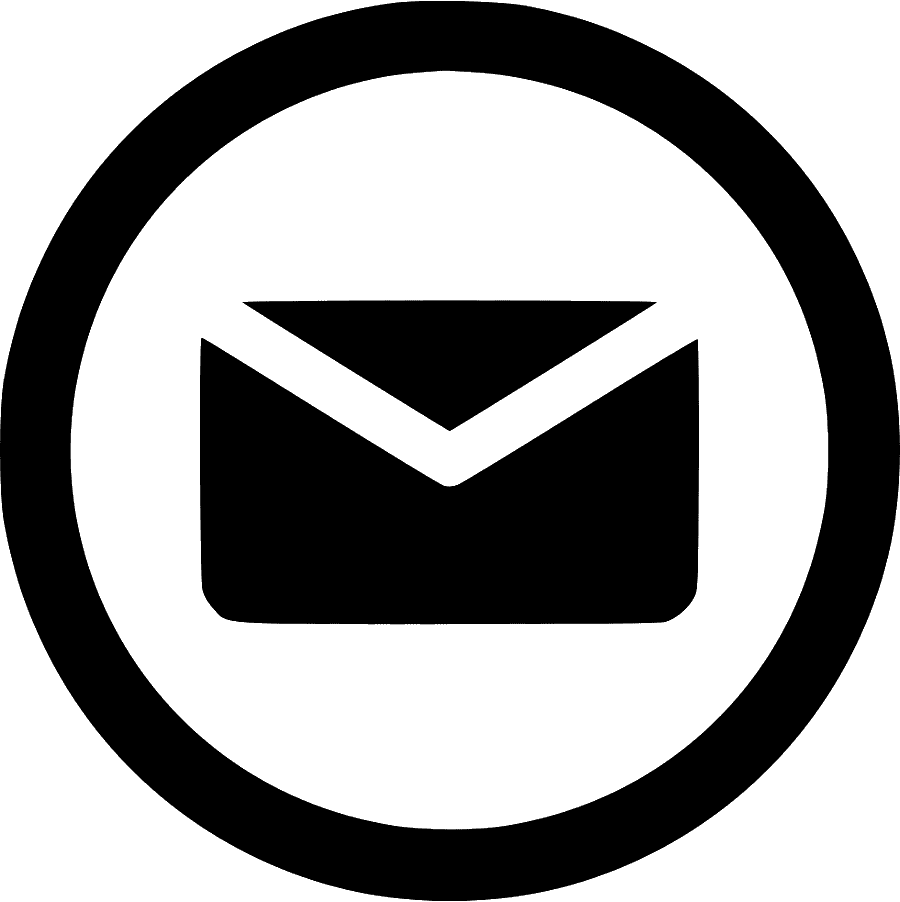 17/03/2025
Отчёт (10.03-17.03)
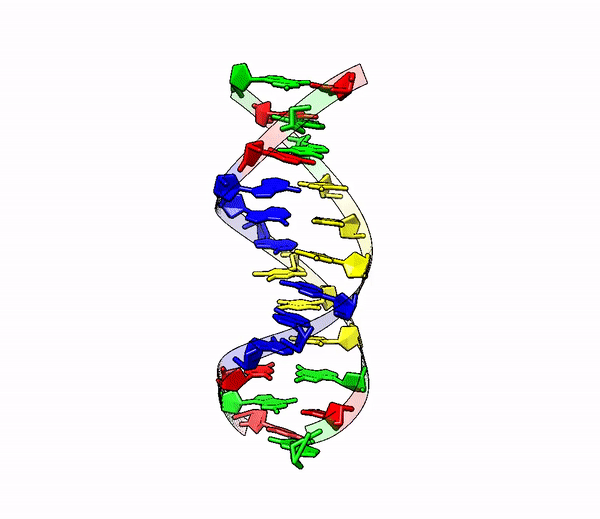 Полученные результаты
Лаборатория
Получение автоматическую подгонку бинов в гистограммах/реализованы гистограммы через класс NtupleDColumn
Изучение примеров Geant4 с химией(chem2/chem3/dnadamage2)
Реализация химии в нашей программе!
Подсчёт радикалов в сфере
Получение новой гиф-анимации :))))))
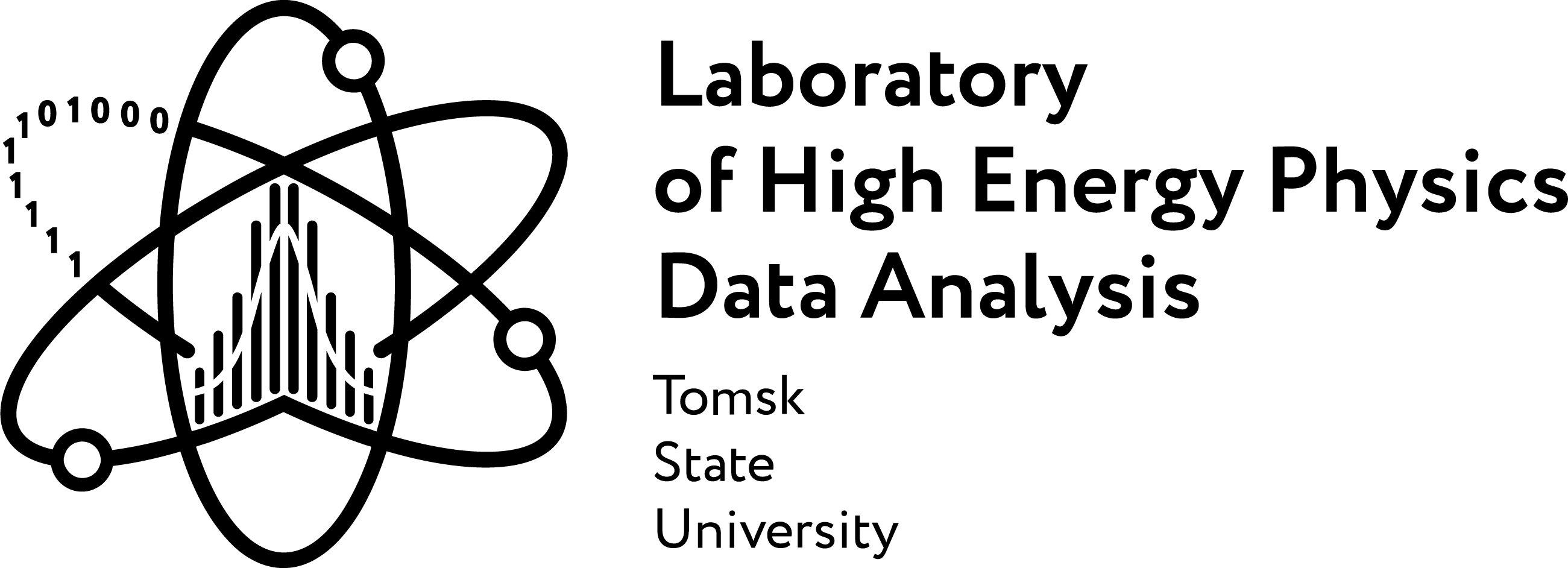 matvey.vologzhin@mail.ru
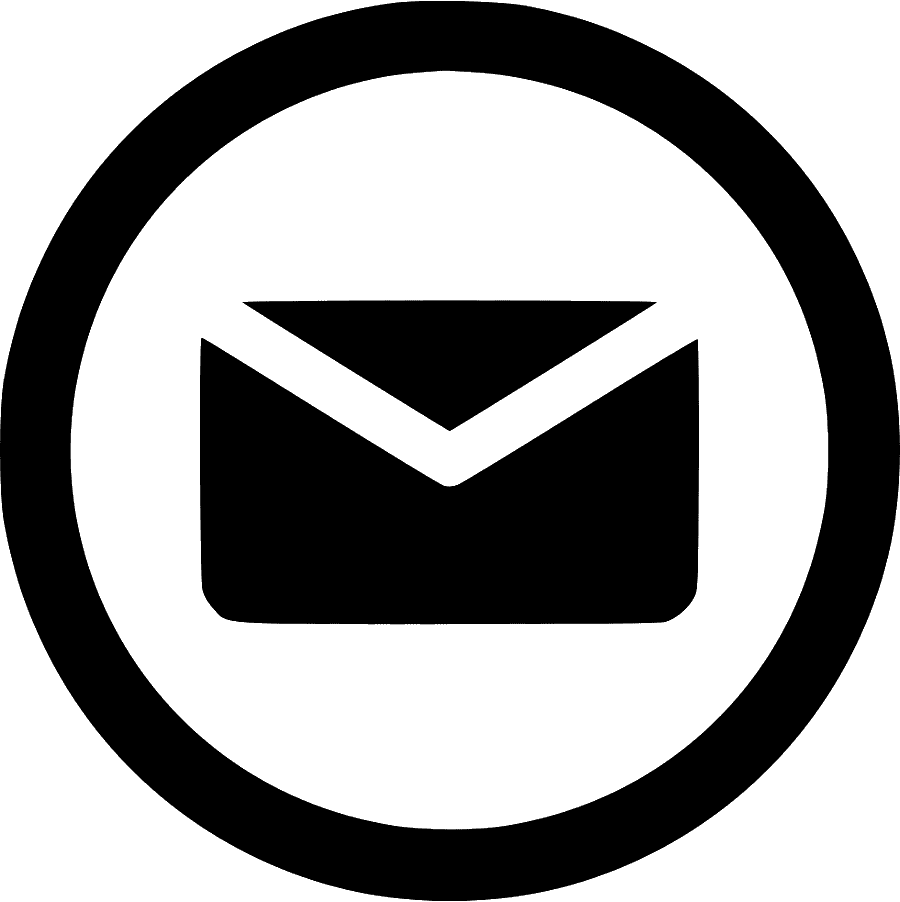 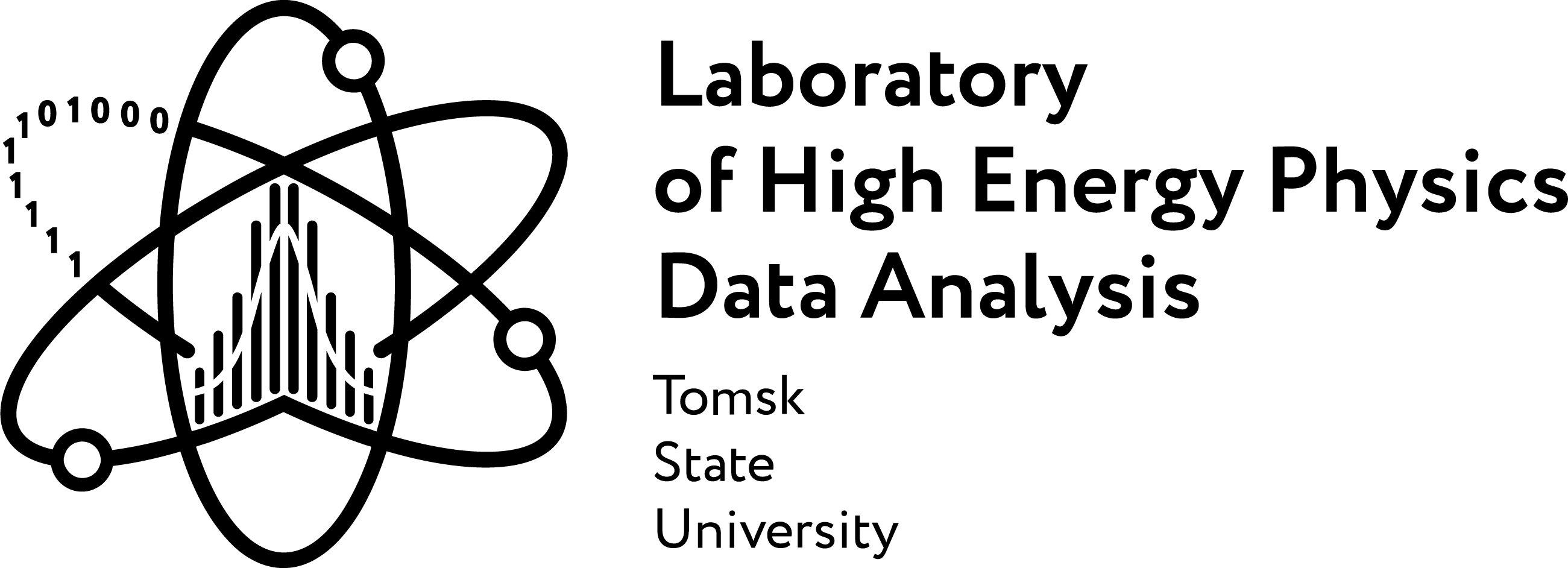 17/03/2025
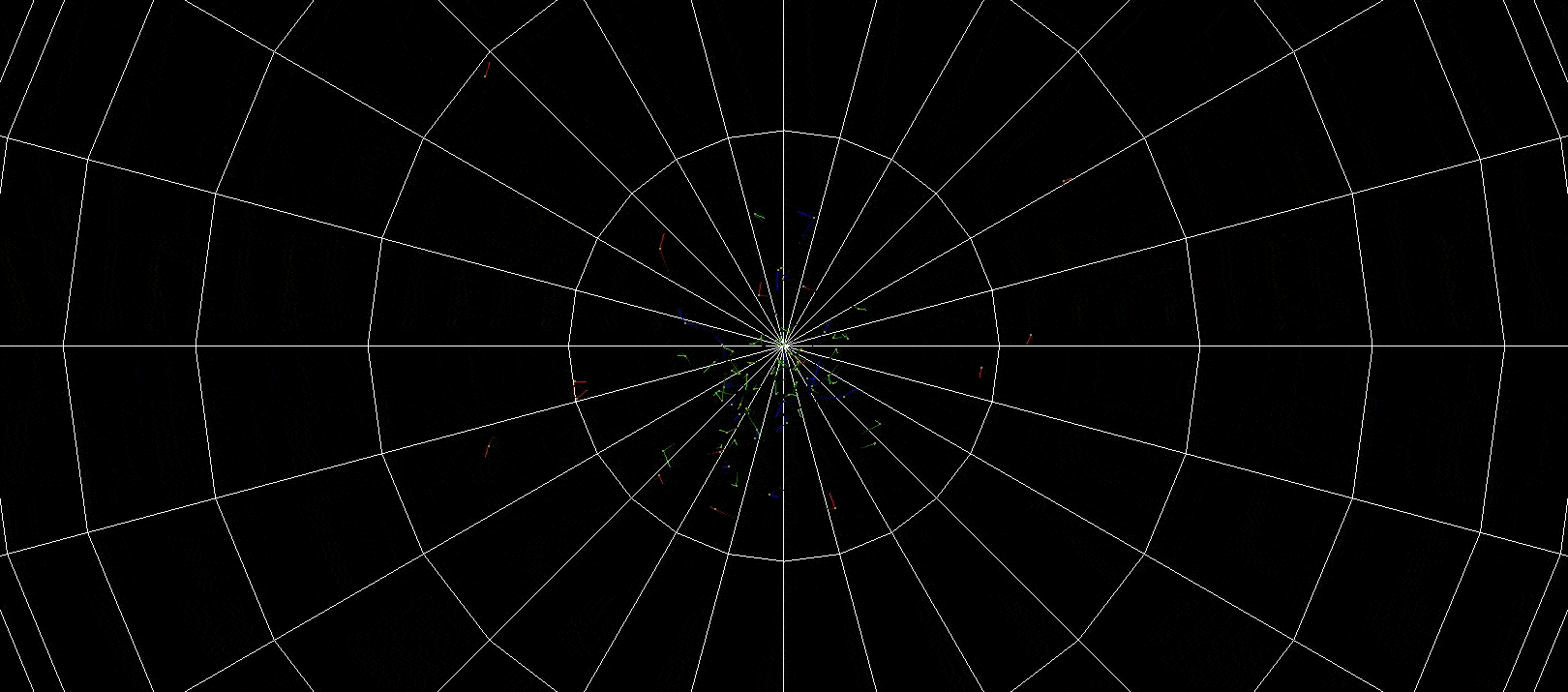 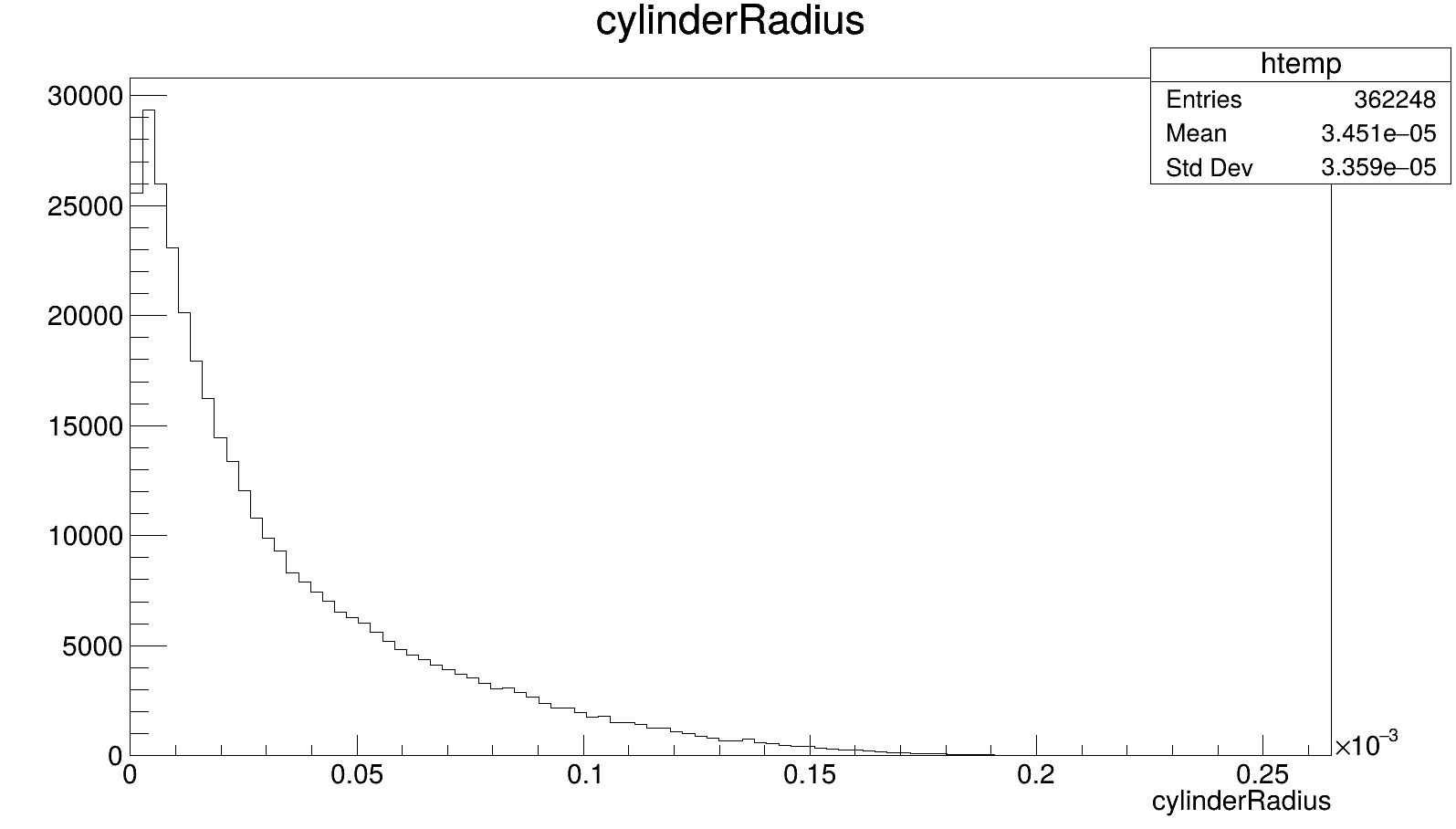 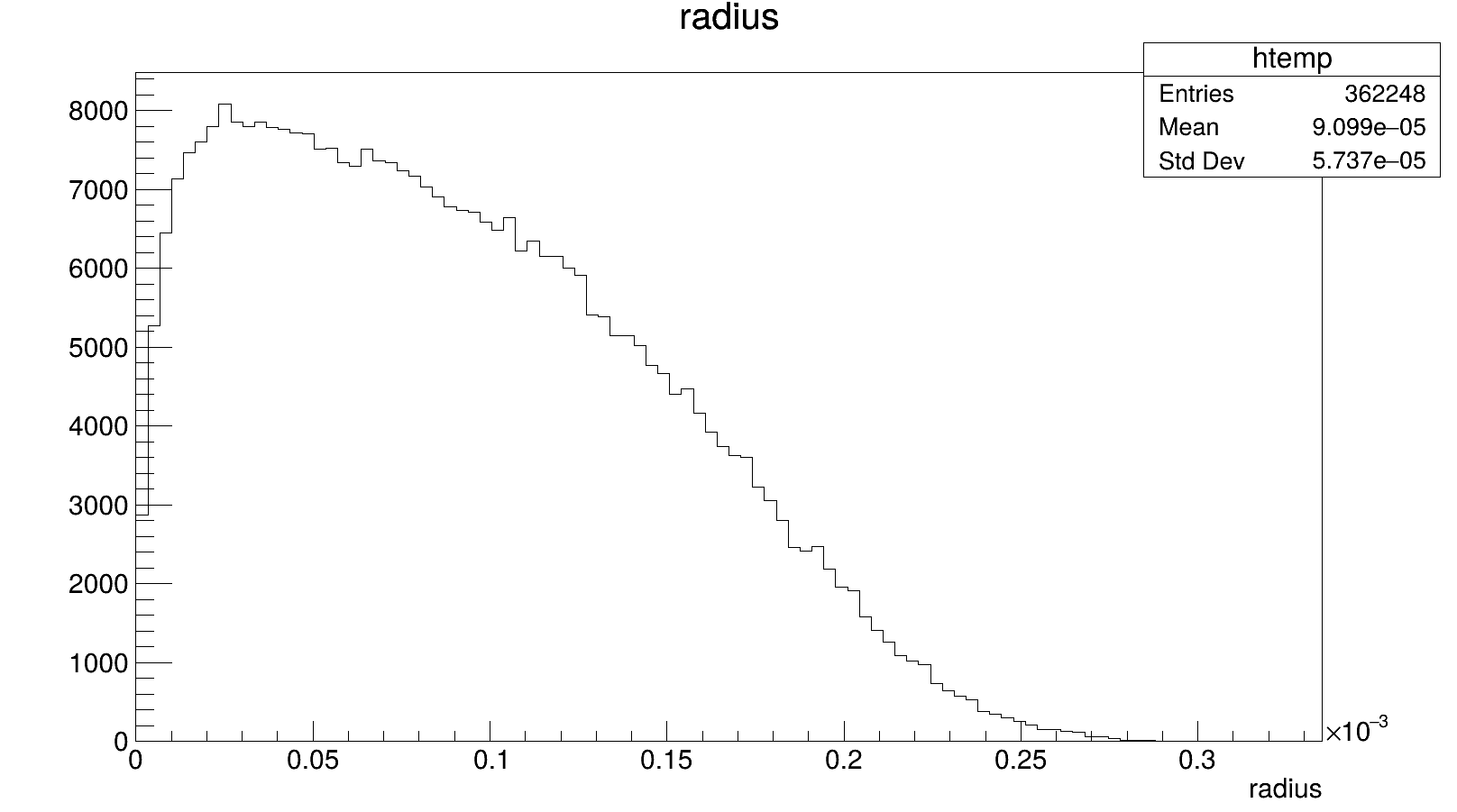 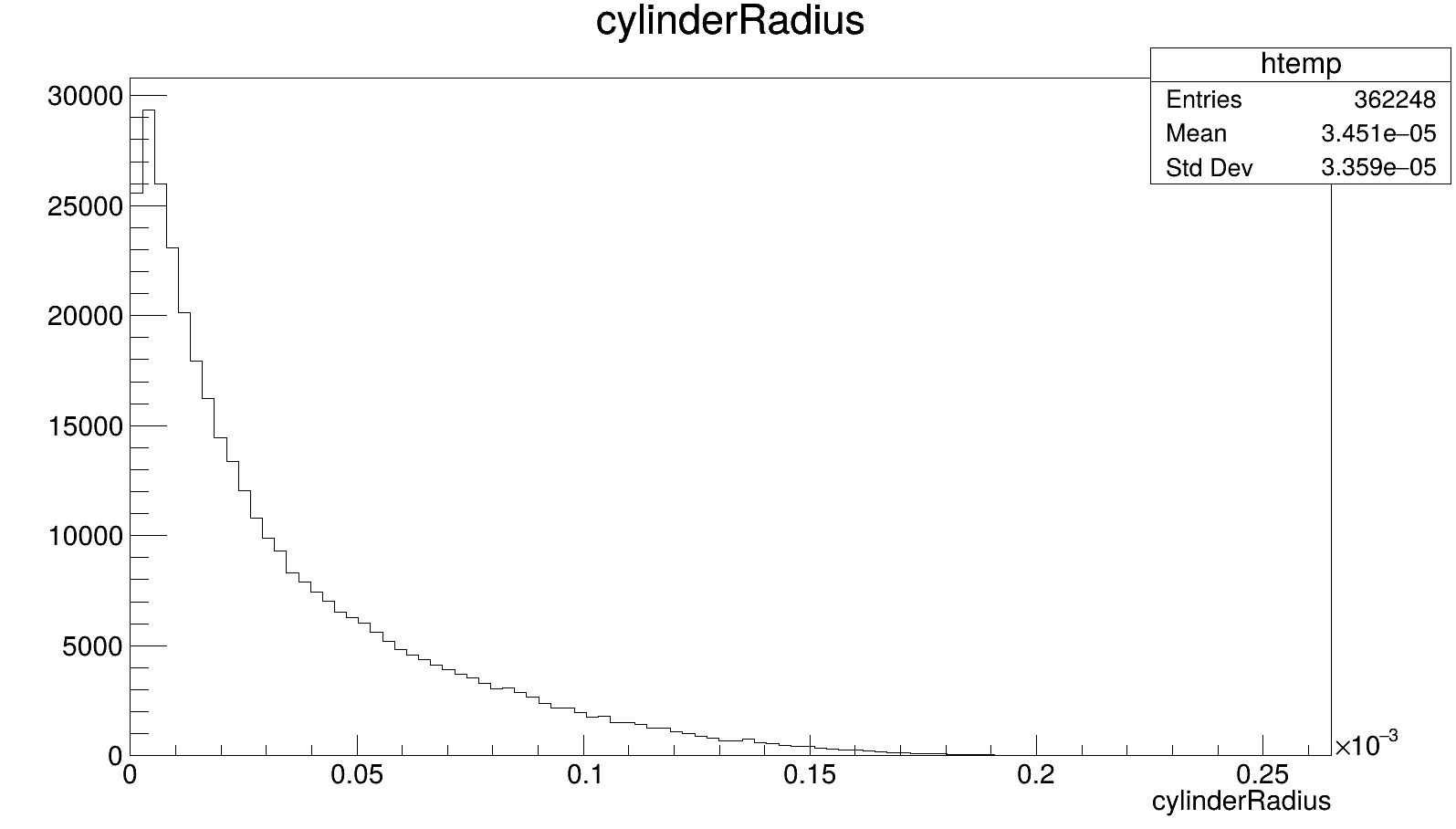 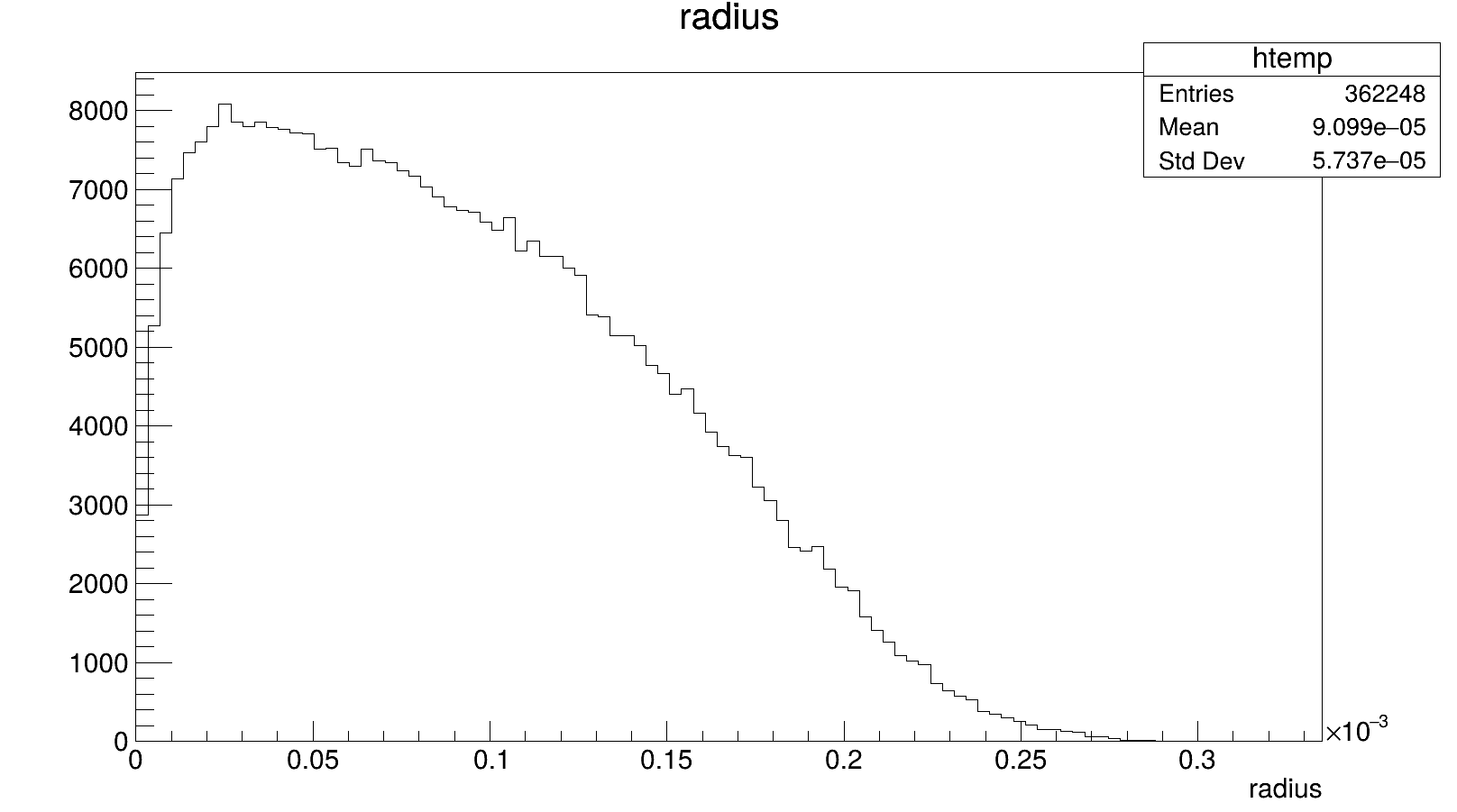 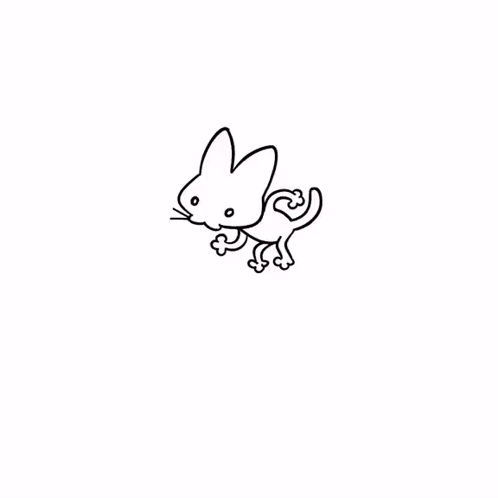 Задачи (17.03-07.04)
Внедрение ДНК-среды с учётом химических реакций


Подключение счётчика числа поломок в ДНК
(31.03.2025)
(07.04.2025)
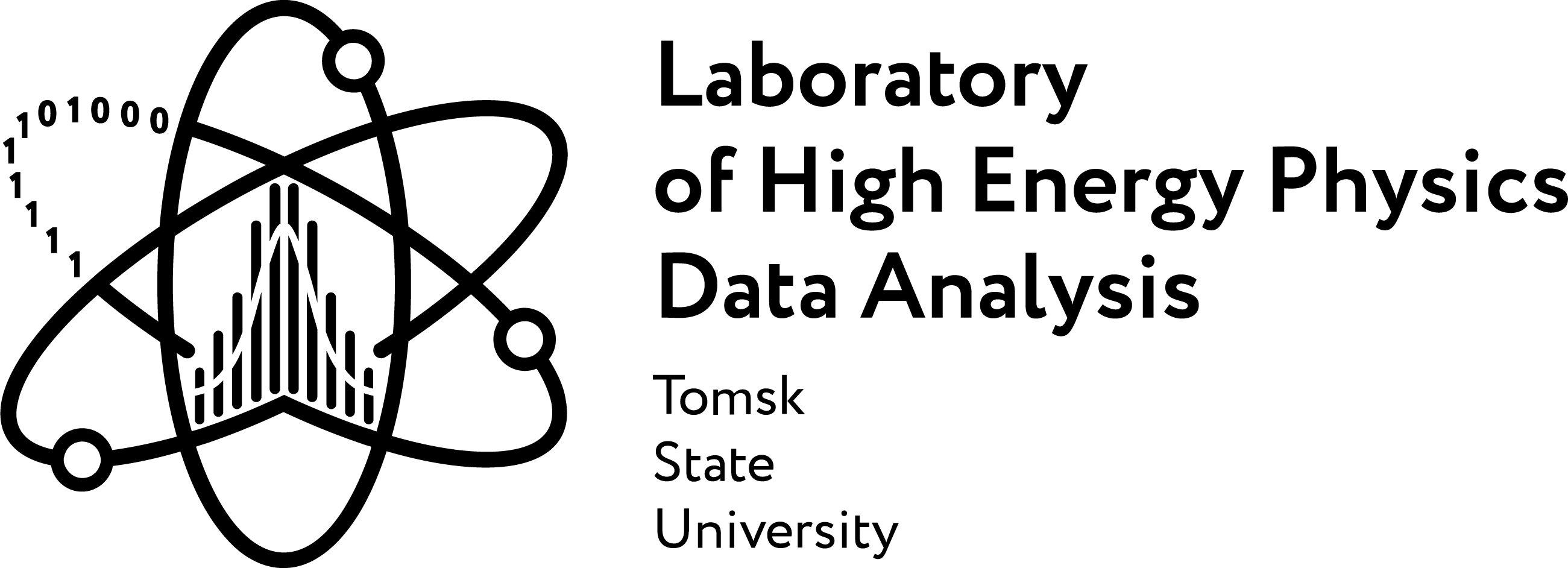 matvey.vologzhin@mail.ru
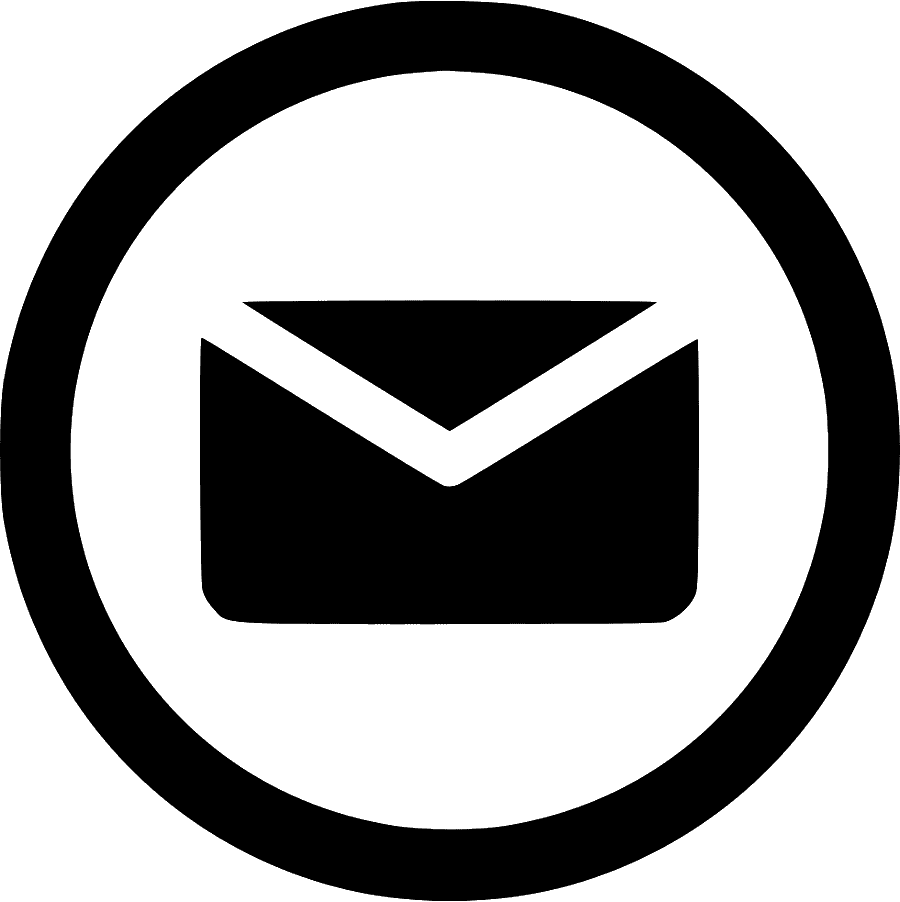 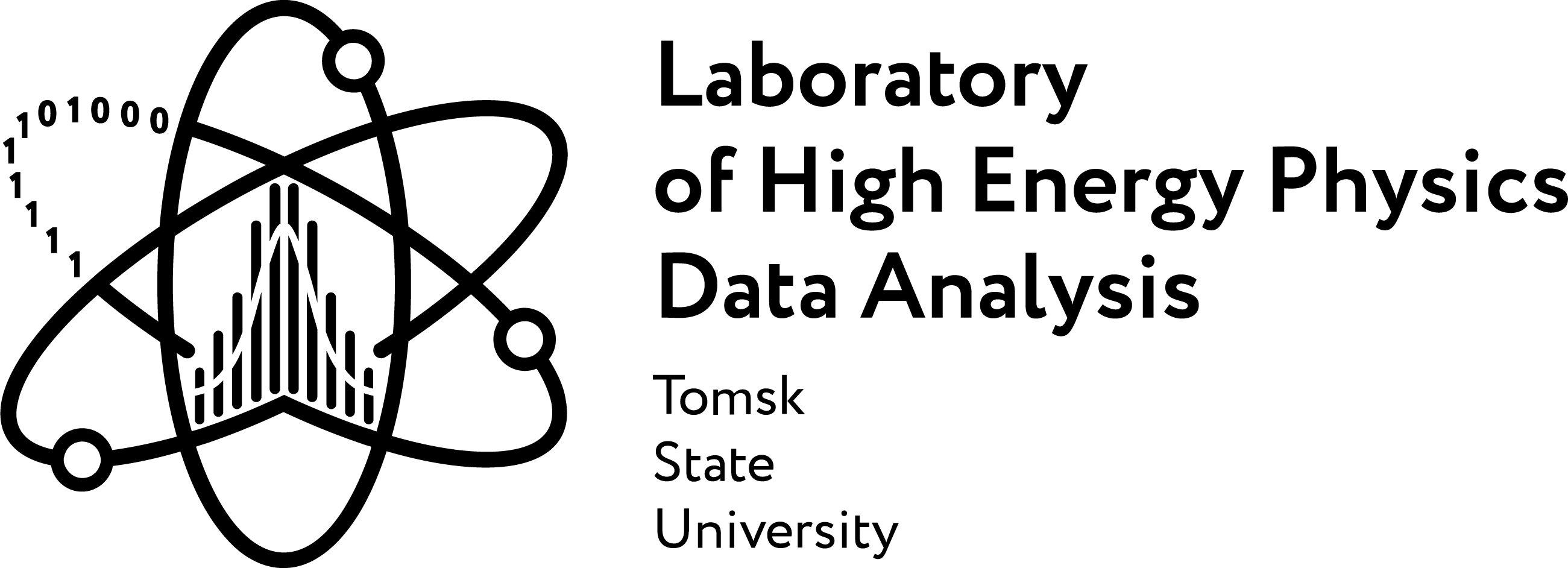 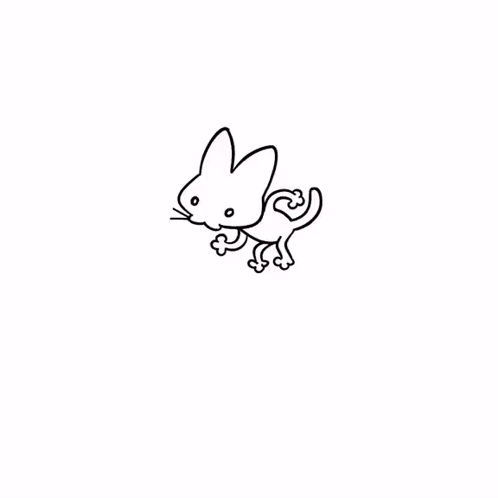 Спасибо за внимание!
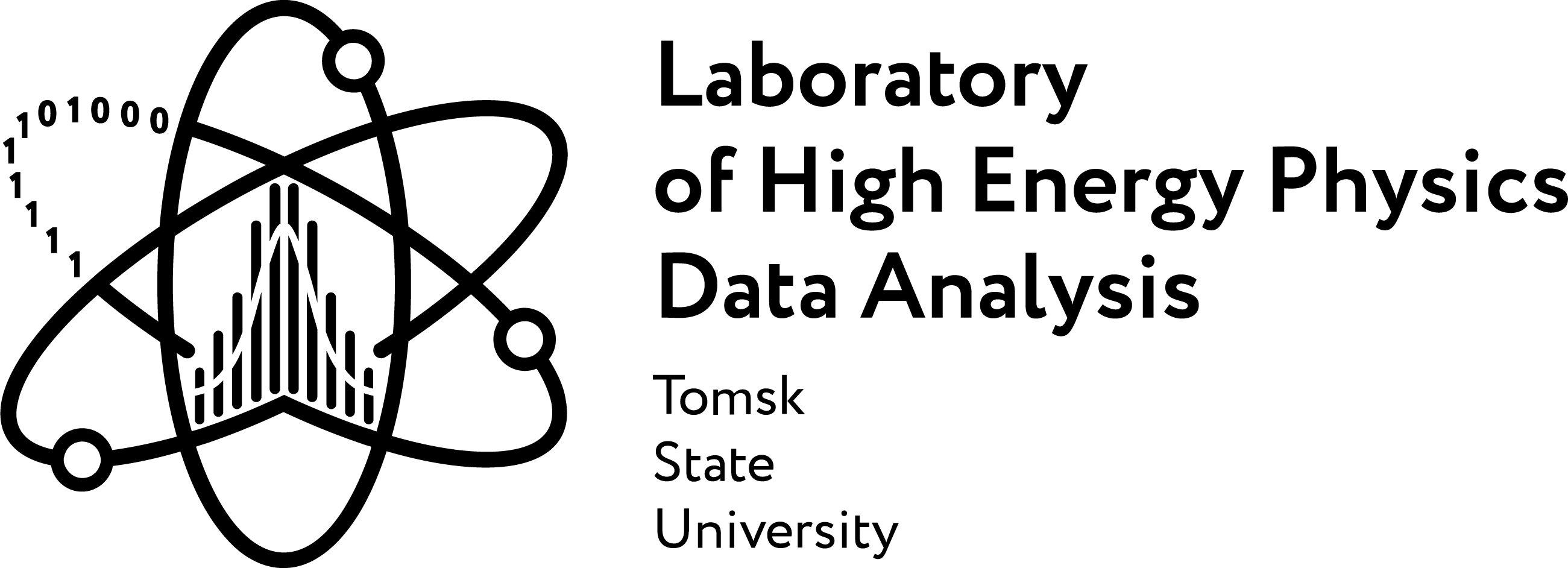 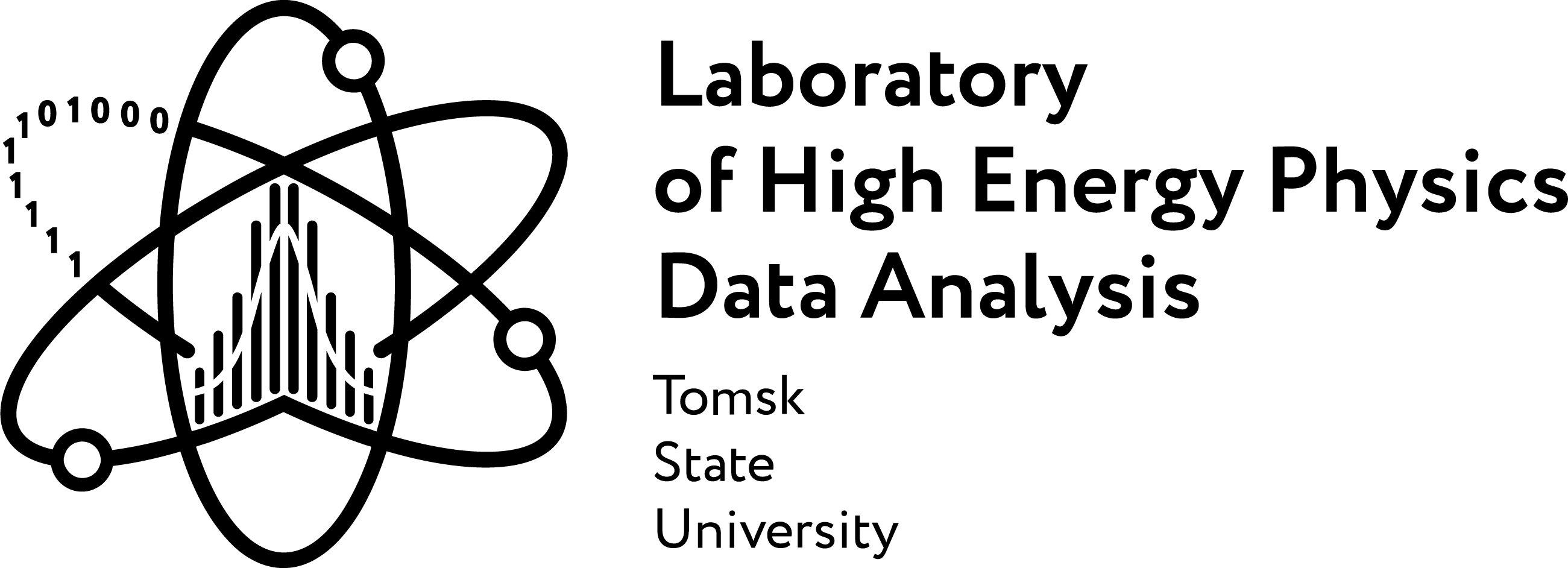 matvey.vologzhin@mail.ru
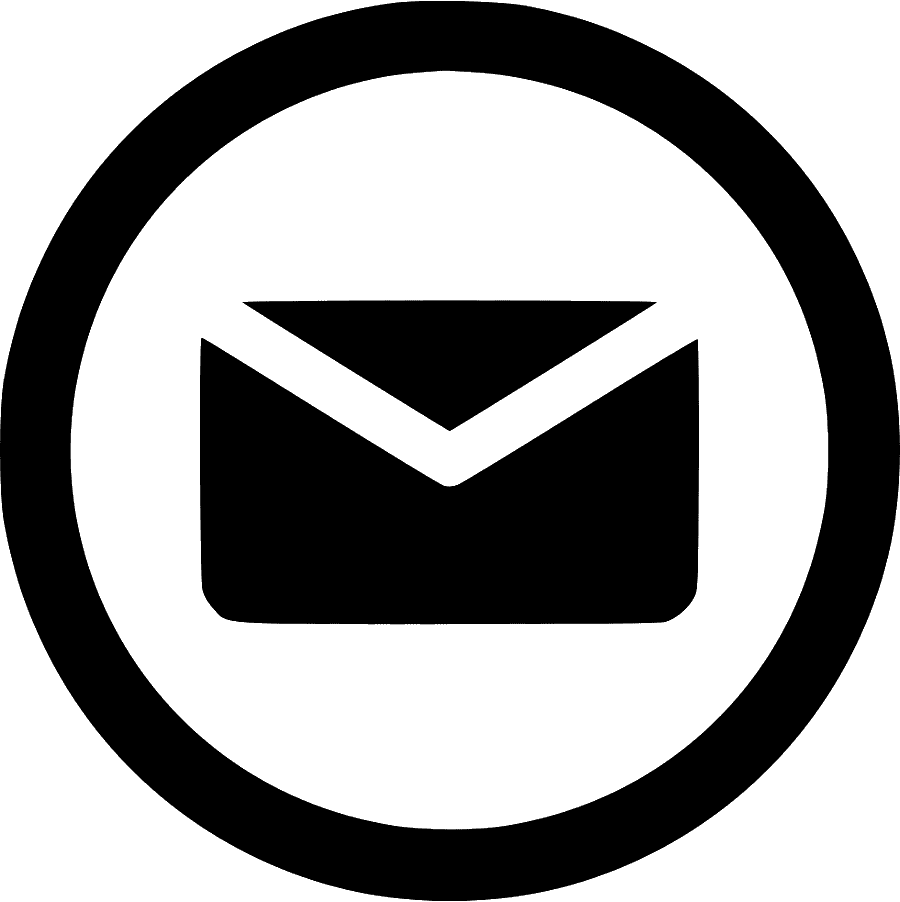